Аспекты перехода к современной системе теплоснабжения на основе индивидуальных тепловых пунктов с использованием средств фонда капитального ремонта
Законодательная база, предписывающая создание эффективной и современной системы теплоснабжения
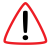 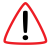 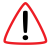 2
Системные проблемы для модернизации систем теплоснабжения
ФЗ «О теплоснабжении» предписывает осуществить закрытие схем водоразбора во всех СЦТ до 2022 г.
ИТП - важнейший элемент инфраструктуры дома, затрагивающий теплоснабжение, ГВС, ХВС, вентиляцию и учёт
Недостатки открытой системы теплоснабжения
Энергоэффективность
Закрытая схема теплоснабжения
Новое качество услуги теплоснабжения
Горячая вода и отоплениеиз одной трубы
Низкое качество горячего водоснабжения
Сложная и затратная химочистка и водоподготовка на ТЭЦ
Химочищенная горячая вода выливается в краны
Централизованное регулирование отпуска теплоты (на источниках тепла) и нестабильные режимы работы тепловой сети («перетопы»/«недотопы»)
Инвестиции в мероприятия по переводу на «закрытую» схему горячего  водоснабжения только в регионах присутствия Т+ составят более 153 млрд рублей*
ИТП как целостный объект должен быть предусмотрен в перечне работ, подпадающих под программу капитального ремонта
ИТП
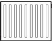 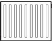 2
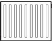 ТЭЦ
1
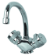 3
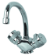 Контур центрального теплоснабжения
4
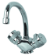 1
Горячая 
вода
2
Контур отопления дома
Холодная вода
3
4
Варианты закрытия схемы теплоснабжения:
ЦТП
ИТП (ГВС)
ИТП (ГВС+отопление)
ИТП (индивидуальный тепловой пункт) – комплект оборудования, предназначенный для присоединения систем отопления, горячего водоснабжения и вентиляции здания к тепловой сети, позволяющий изменять температурный и гидравлический режимы теплоносителя, обеспечивать учет и регулирование расхода тепловой энергии и теплоносителя.
Всего: 153 млрд руб.
* оценка по результатам   маркетингового исследования
3
Проект по установке ИТП в Перми
Закамский тепловой узел
Т+ реализовал 
пилотный* этап проекта
Проблемы
Текущая схема
Низкое качество теплоснабжения: 
у 54% потребителей «перетопы» 
у 19% потребителей «недотопы» 
Высокие потери тепла: 26%
Оснащенность зданийприборами учета: 88%
ЦТП
ТЭЦ
ТЭЦ
Решение
Перевод потребителей на ИТП
1 130 зданий
120 км. сетей 
2,5 млрд руб. 
2014-2018 гг.
Целевая схема
* Переведено 14 зданий (вкл.12 МКД), 3 ЦТП закрыто
В настоящее время установлено еще 16 ИТП, до конца 2016 планируется довести масштаб пилота до 50 ИТП
ИТП
Рационально инвестировать собранные средства жителей в повышение капитализации их же объекта, занимаясь одной из критически важных инфраструктур создания комфорта
4
Финансирование проектов по модернизации систем теплоснабжения
ТЭЦ
ТЕПЛОСЕТЬ
ИТП
Надбавка к тарифу
Эффект от снижения потерь и эксплуатационных затрат
Тариф на передачу тепловой энергии
Средства из программы реконструкции объектов генерации
Не позволяет устанавливать ИТП в необходимом масштабе, лишь единичные установки
Энергосервисный контракт (ЭСК)
а) Сложность быстрого проведения большого числа собраний собственников жилья
б) отсутствие гарантий положительного решения собственников жилья по ИТП
не позволяют использовать ЭСК для реализации проекта нужными темпами и препятствует привлечению проектного капитала под ЭСК
Гарантии
Для вывода проекта в крупный масштаб,  Т+ совместно с финансовыми институтами развития разработал схему установки ИТП с привлечением внебюджетных денежных средств и использованием средств регионального фонда капремонта
Решение
проблемы 
финансирования ИТП
«Длинные»
 и «дешевые» деньги
Источники 
возврата
Инвесторы
5
Принципиальная схема финансирования и возврата инвестиций
Длинные 
деньги
Инвестор
Гарантии
Концессионное 
соглашение на 
установку ИТП
Финансовые институты 
развития
Проектная компания (SPV)
$
Муниципалитет
(регион)
Пенсионные средства
$
Инвестиции
реализация 
проектов по 
установке ИТП
Региональный 
фонд капремонта
Ежегодные 
платежи 
(возврат 
инвестиций)
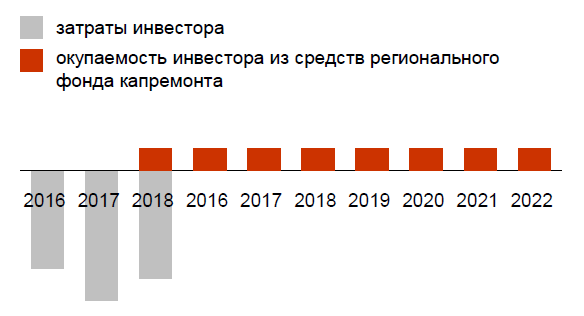 Источник 
возврата
6
Организационная схема
Региональный 
фонд капитального ремонта (ФКР)
Правительство 
региона
ПАО «Т Плюс»
Многоквартирный дом (МКД)
Внешнийинвестор
Проектная компания (SPV)
Проектирование и установка ИТП 
в рамках договора 
с ФКР
Организует дочернюю проектную компанию (SPV) в каждом регионе проекта
Размещает средства на реализацию проекта
Участвует в конкурсах на проектирование и установку ИТП
Привлекает средства на реализацию проекта
Устанавливает ИТП
Передает ИТП в ФКР
Кредитование 
проектов
Принимает ИТП в общедомовую собственность
 Эксплуатирует ИТП
Формирует техническую политику по ИТП.
Несет функции технического заказчика
Производит перекладку сетей (в случае необходимости)
Обслуживает ИТП на всем сроке эксплуатации ИТП
Проводит конкурсы на проектирование и установку ИТП в соответствии с техническим заданием и откорректированной программой
Принимает ИТП и передает в общедомовую собственность.
Проводит корректировку нормативных правовых актов:
включает ИТП в программу  капремонта
пересматривает предельную стоимость работ по капремонту
Заключение договоров на проектирование и установку ИТП
Обслуживание ИТП
Корректировка 
программы ФКР
Технический 
надзор
7
Алгоритм реализации проекта
Определение объемов, параметров и сроков проекта
Заключение соглашения о реализации проекта ИТП
Корректировка региональных НПА (при необходимости)
Проведение конкурса на проектирование ИТП
Обследование МКД
Проведение конкурса на установку ИТП
Установка ИТП
Перекладка сетей теплоснабжения и ХВС (при необходимости)
8
Экономия жителя от установки ИТП существенно превышает платеж в ФКР
*  Усреднение  по домам  2-16 этажей 
** Средние параметры домов проекта «Модернизация системы теплоснабжения Закамского теплового узла в г. Пермь».  Расчет сделан     для тарифа 1750 руб/Гкал
9
Энергоэффективность приводит к увеличению стоимости квадратного метра
Установка ИТП: 
экономически наиболее эффективный способ вложения средств ФКР
основа энергосберегающих мероприятий капитального ремонта (без ИТП платеж жителя за тепло не снизится, т.к. экономия будет уходить в форточки)
=
+
Энергоэффективность здания
1) Регулировка теплопотребления
2) Снижение теплопотерь
*  Жилое здание,  5 этажей, 100 квартир, год постройки 1960-е гг., общая площадь 5535 кв.м, кирпичный дом, потребление тепла – 2233 Гкал в год.     Значения инвестиций для конкретного объекта требуют уточнения по результатам обследования здания 
** Расчет исходя из тарифа 1750 руб/Гкал
10
Что необходимо сделать законодательнодля масштабной установки ИТП
На федеральном уровне:
закрепить, что установка ИТП (как целостного объекта) является основой «Энергоэффективного капремонта» (позволяет получать экономию от всех энергоэффективных мероприятий при проведении капремонта)
обязать устанавливать ИТП:
для перевода системы теплоснабжения на закрытую схему;
при новом строительстве (по принципу точечной застройки);
закрепить, что установка ИТП является реконструкцией системы теплоснабжения, а не новым строительством в существующих зданиях; 
инициировать разработку программ по установке ИТП в течение 3-х лет в бюджетных учреждениях 
в случае установки ИТП жителями предусмотреть механизм софинансирования из бюджета всех остальных энергоэфективных мероприятия капремонта 
На региональном уровне:
включать установку ИТП в программу капитального ремонта до прочих энергоэффективных мероприятий;
учитывать установку ИТП при формировании предельных стоимостей по капремонту.
11